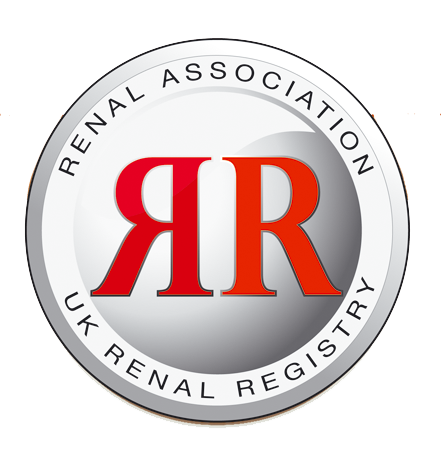 Figure 9.1. Percentage of haemodialysis patients with phosphate within the range specified by the RA clinical audit measure (1.1–1.7 mmol/L) by centre in 2014
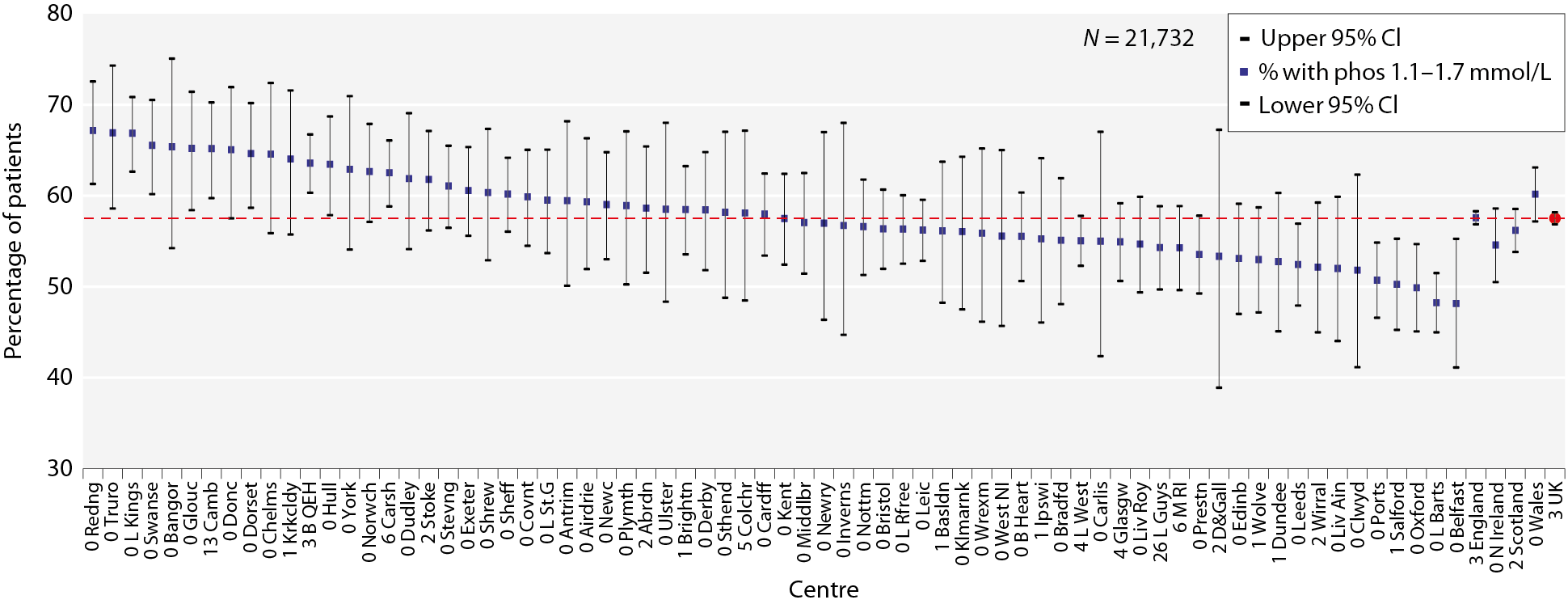 UK Renal Registry 18th Annual Report
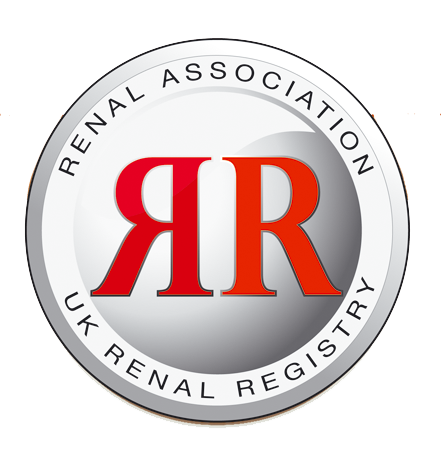 Figure 9.2. Funnel plot of percentage of haemodialysis patients with phosphate within the range specified by the RA clinical audit measure (1.1–1.7 mmol/L) by centre in 2014
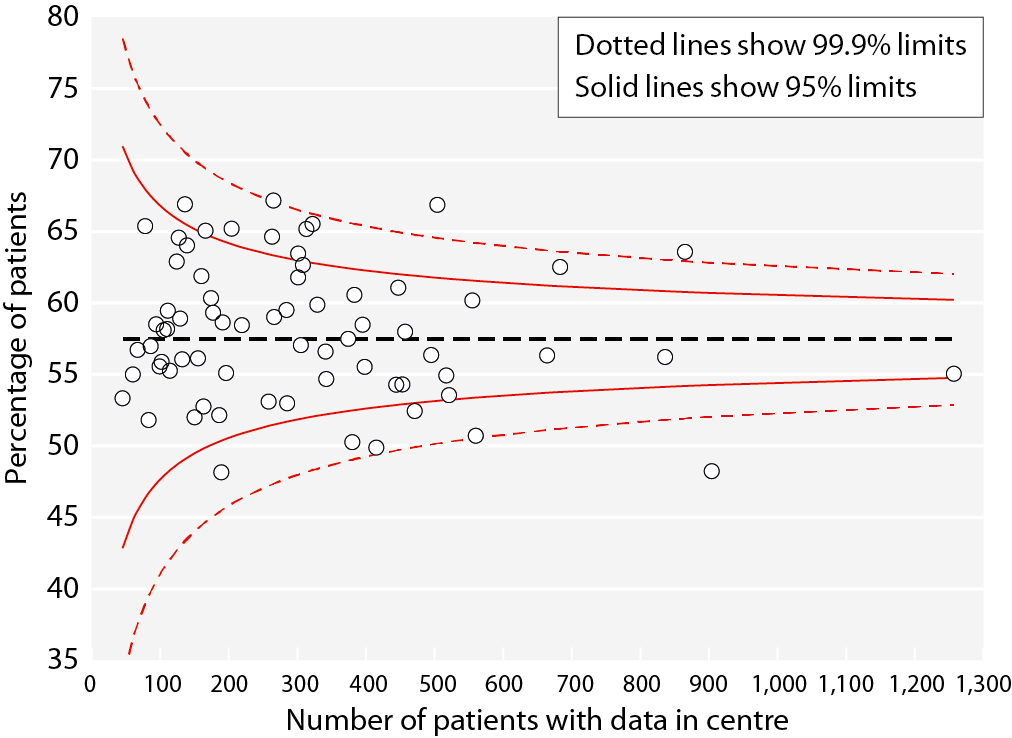 UK Renal Registry 18th Annual Report
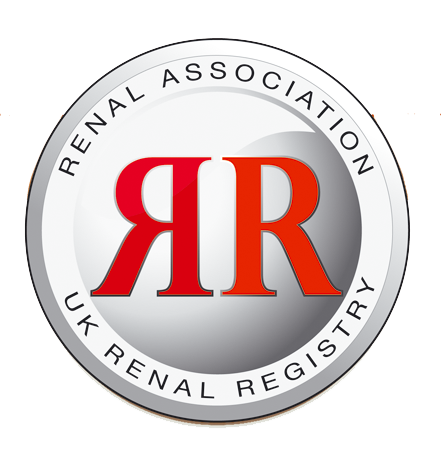 Figure 9.3. Percentage of peritoneal dialysis patients with phosphate within the range specified by the RA clinical audit measure (1.1–1.7 mmol/L) by centre in 2014
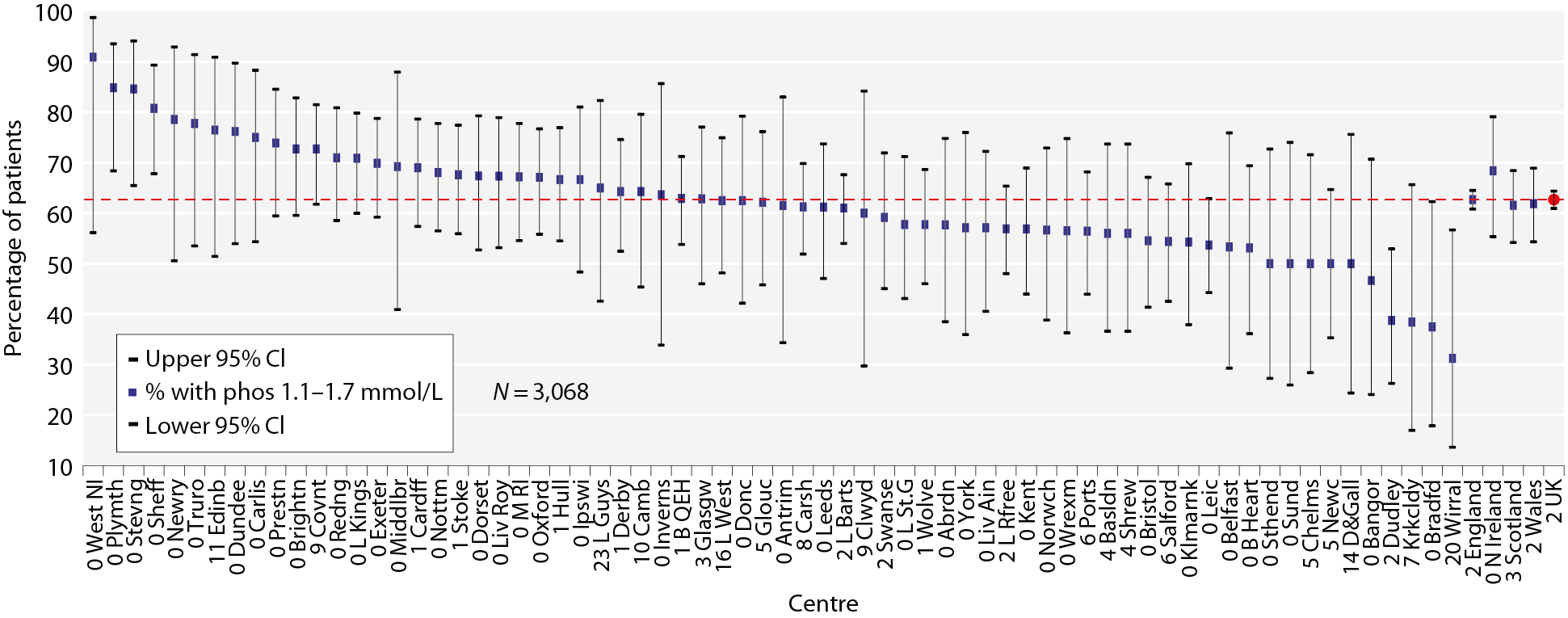 UK Renal Registry 18th Annual Report
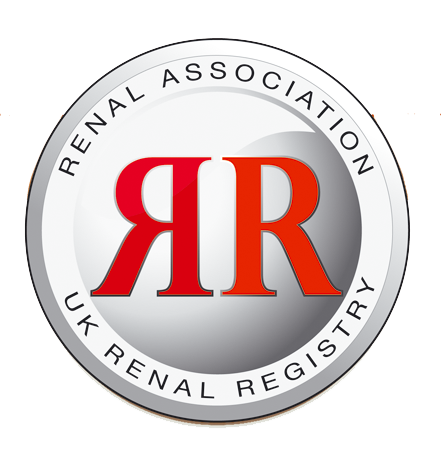 Figure 9.4. Funnel plot of percentage of peritoneal dialysis patients with phosphate within the range specified by the RA clinical audit measure (1.1–1.7 mmol/L) by centre in 2014
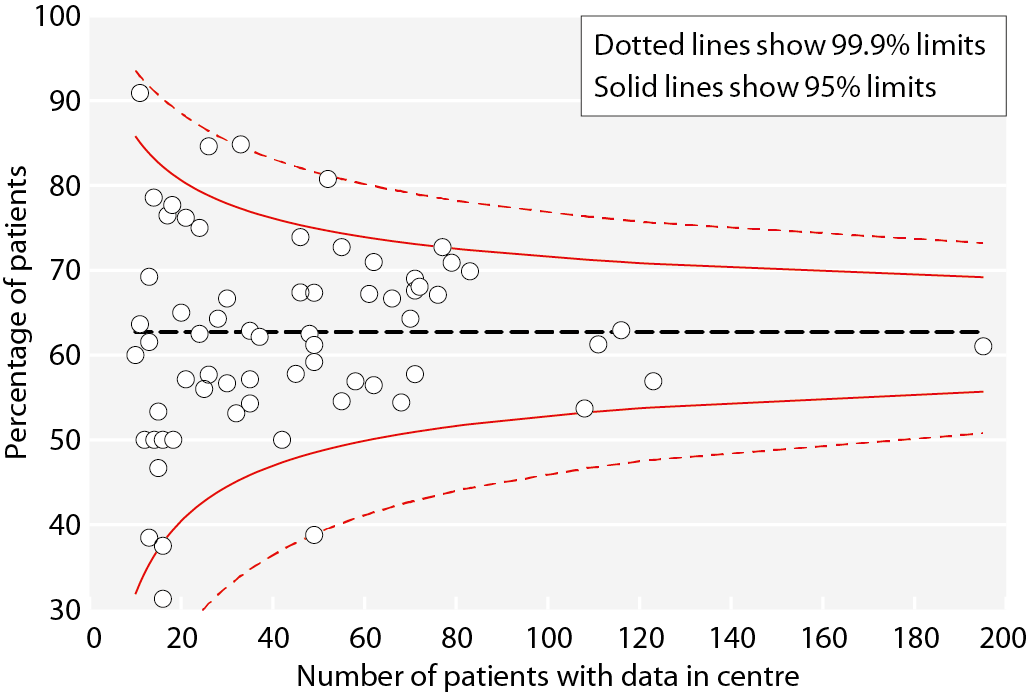 UK Renal Registry 18th Annual Report
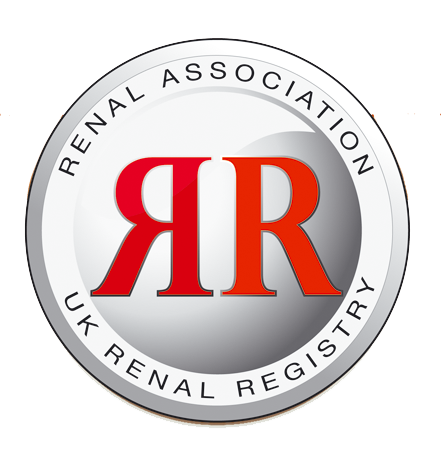 Figure 9.5. Longitudinal change in percentage of patients with phosphate below, within and above the 2010 RA standard by dialysis modality 2004–2014
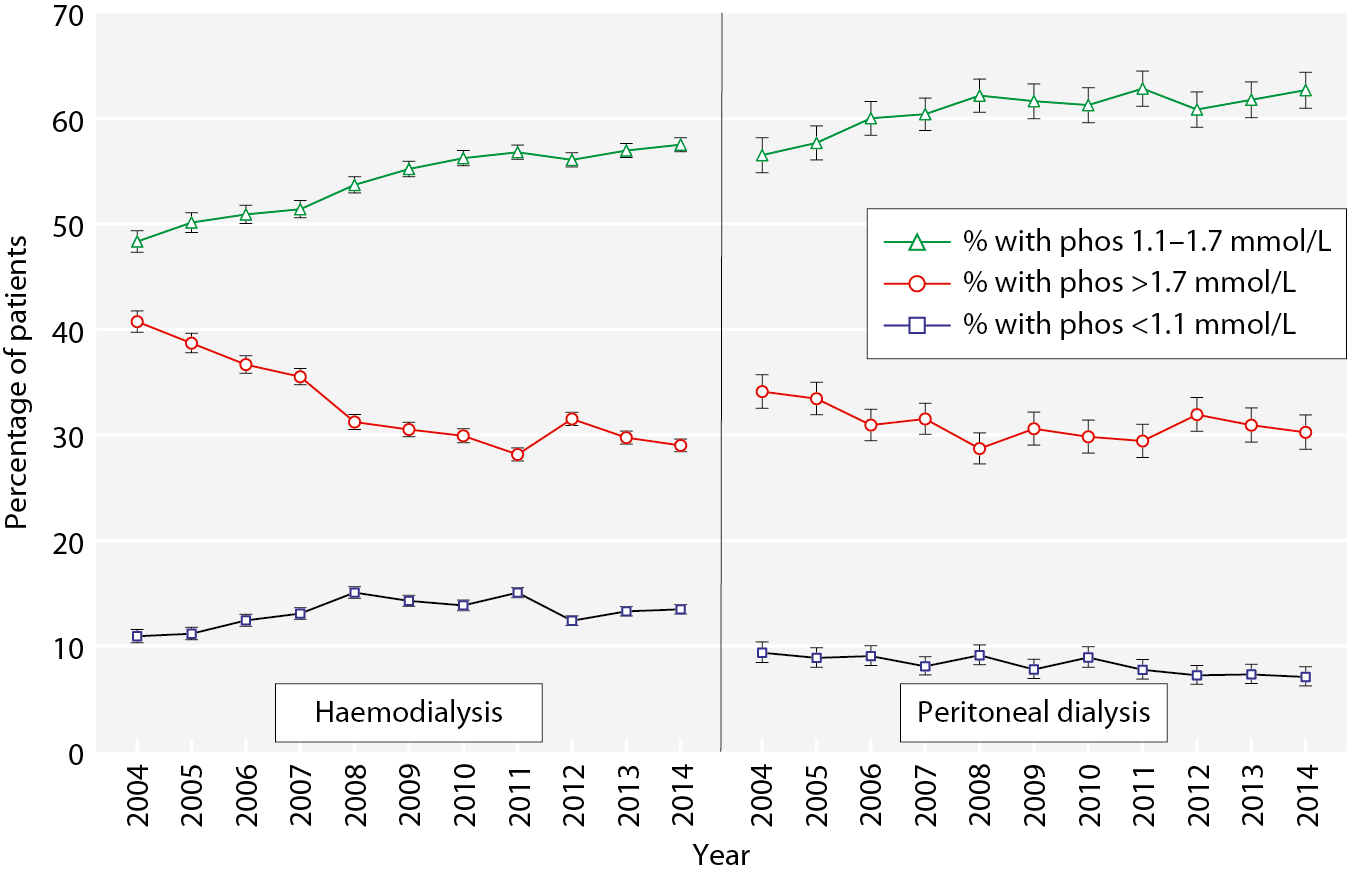 UK Renal Registry 18th Annual Report
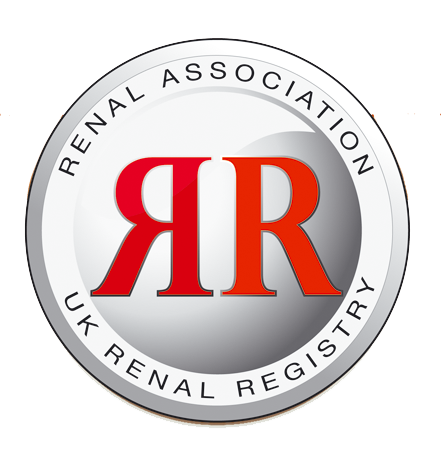 Figure 9.6. Percentage of haemodialysis patients with adjusted calcium within range (2.2–2.5 mmol/L) by centre in 2014
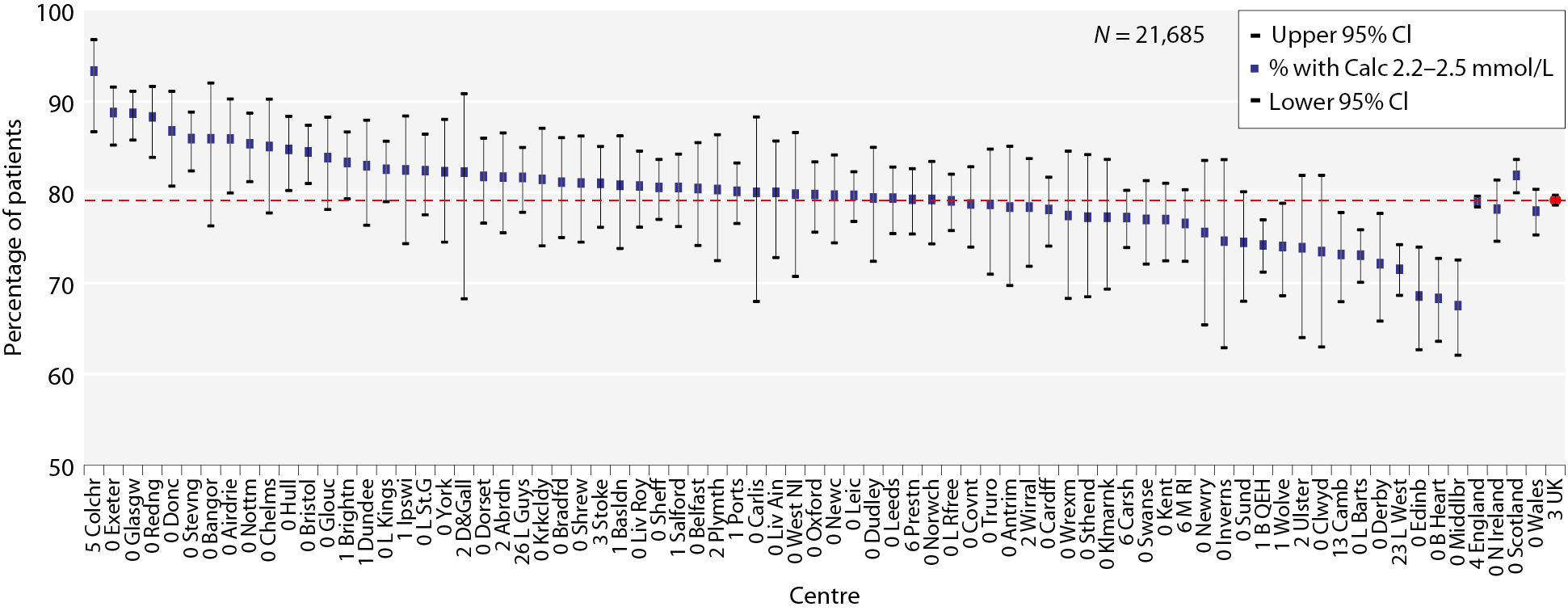 UK Renal Registry 18th Annual Report
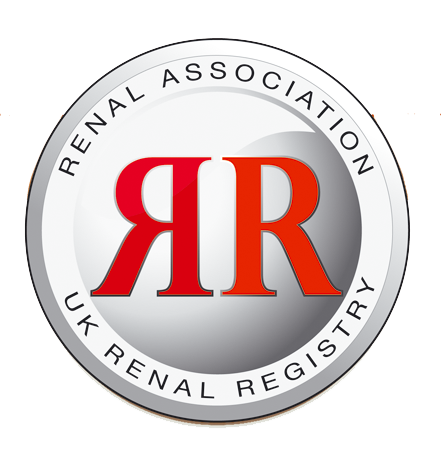 Figure 9.7. Funnel plot of percentage of haemodialysis patients with adjusted calcium within range
(2.2–2.5 mmol/L) by centre in 2014
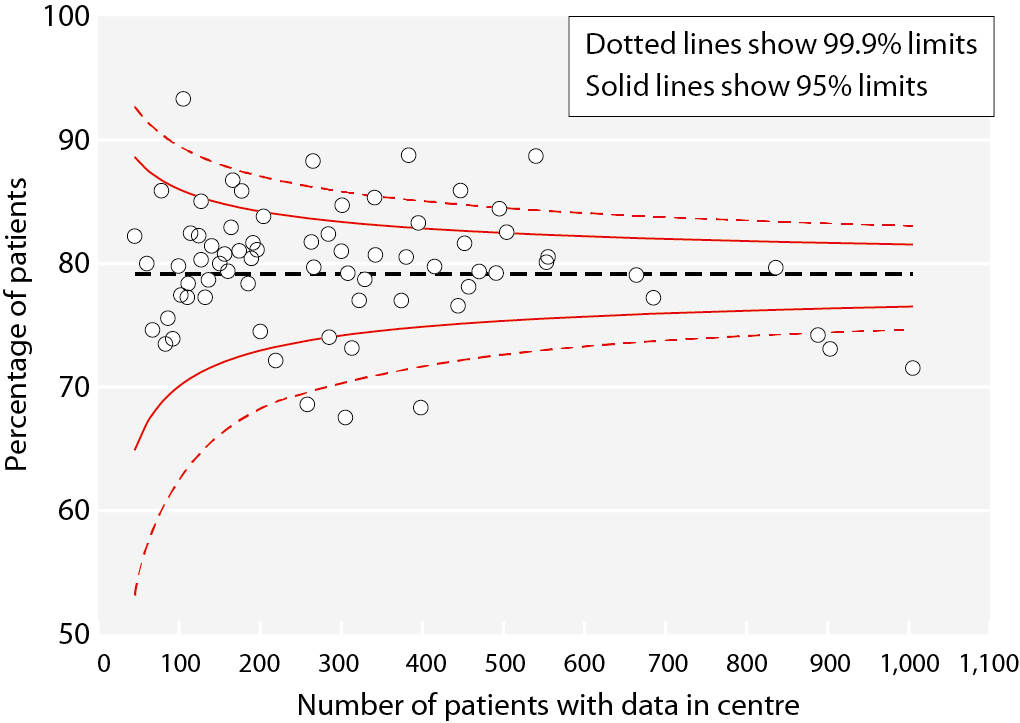 UK Renal Registry 18th Annual Report
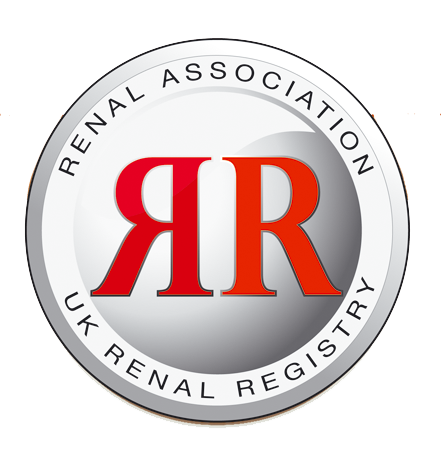 Figure 9.8. Percentage of peritoneal dialysis patients with adjusted calcium within range (2.2–2.5 mmol/L) by centre in 2014
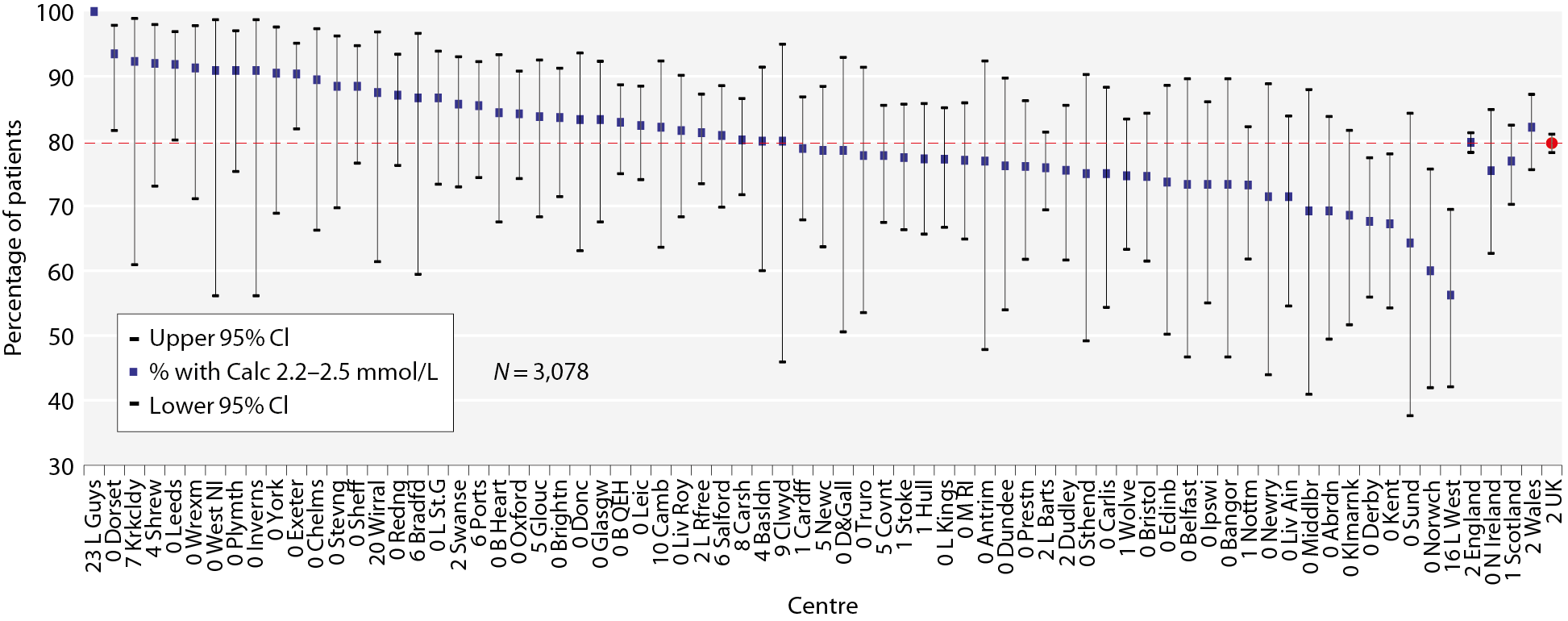 UK Renal Registry 18th Annual Report
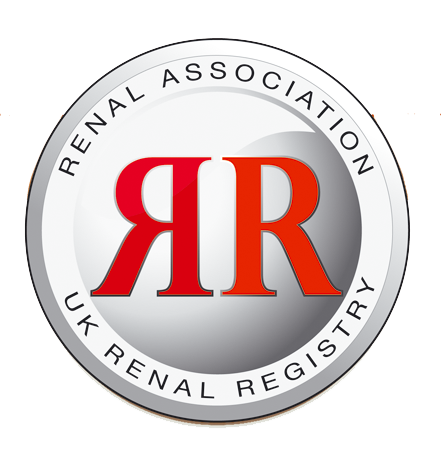 Figure 9.9. Funnel plot of percentage of peritoneal dialysis patients with adjusted calcium within range (2.2–2.5 mmol/L) by centre in 2014
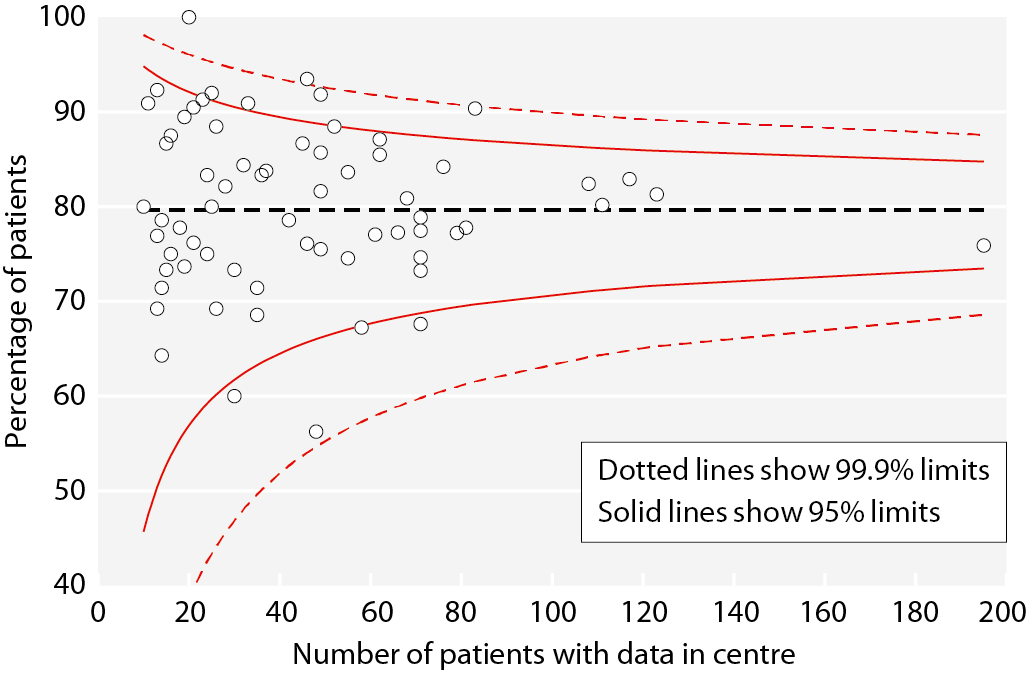 UK Renal Registry 18th Annual Report
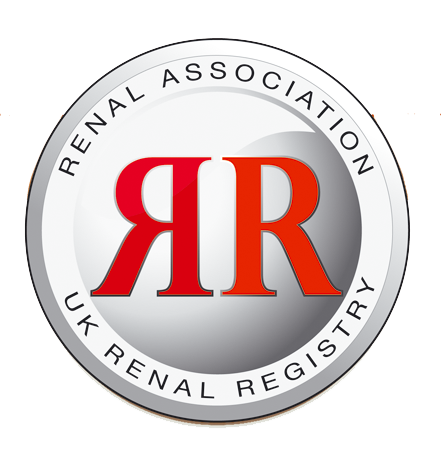 Figure 9.10. Longitudinal change in percentage of patients with adjusted calcium <2.2 mmol/L, 2.2–2.5 mmol/L and >2.5 mmol/L by dialysis modality 2004–2014
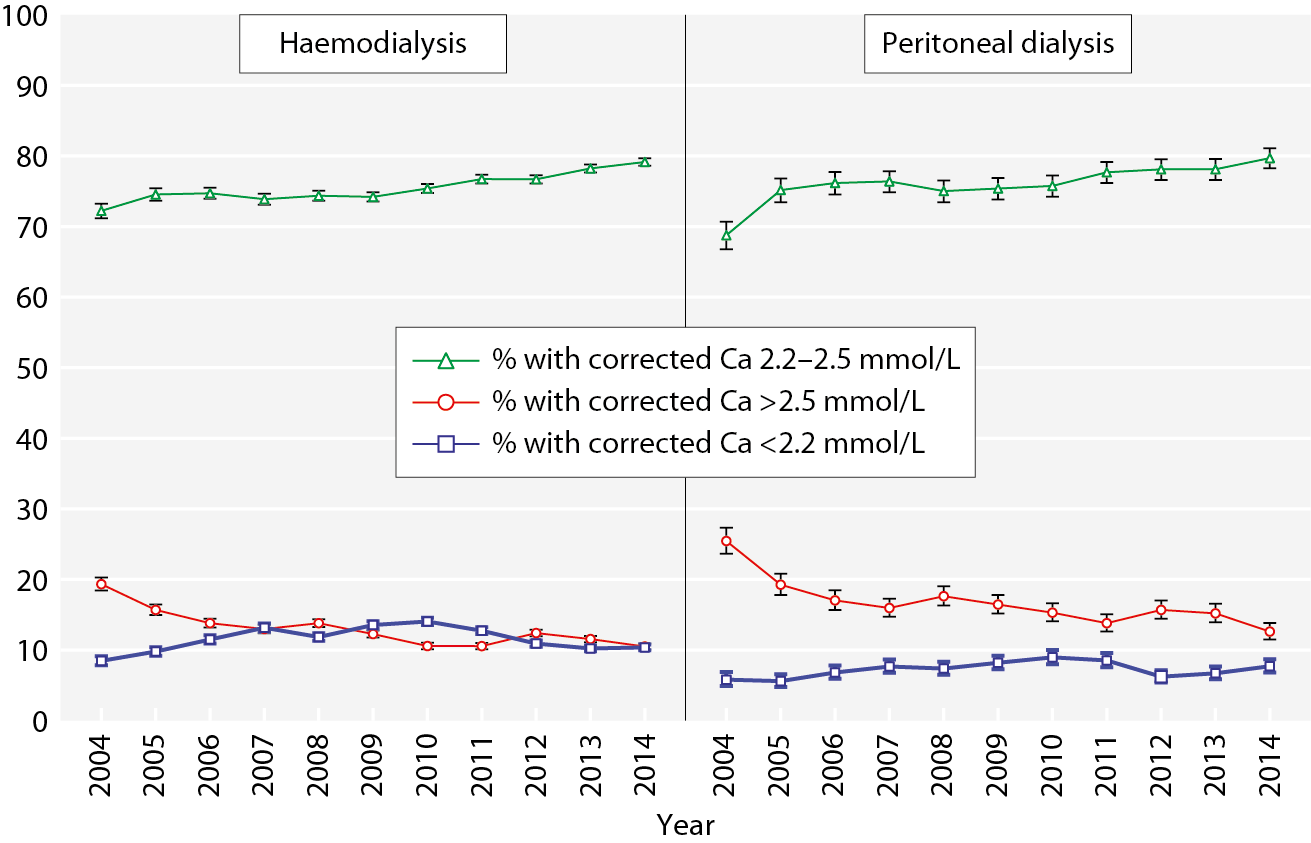 UK Renal Registry 18th Annual Report
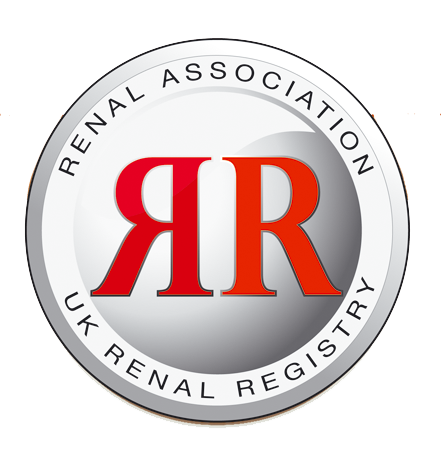 Figure 9.11. Percentage of haemodialysis patients with PTH within range (16–72 pmol/L) by centre in 2014
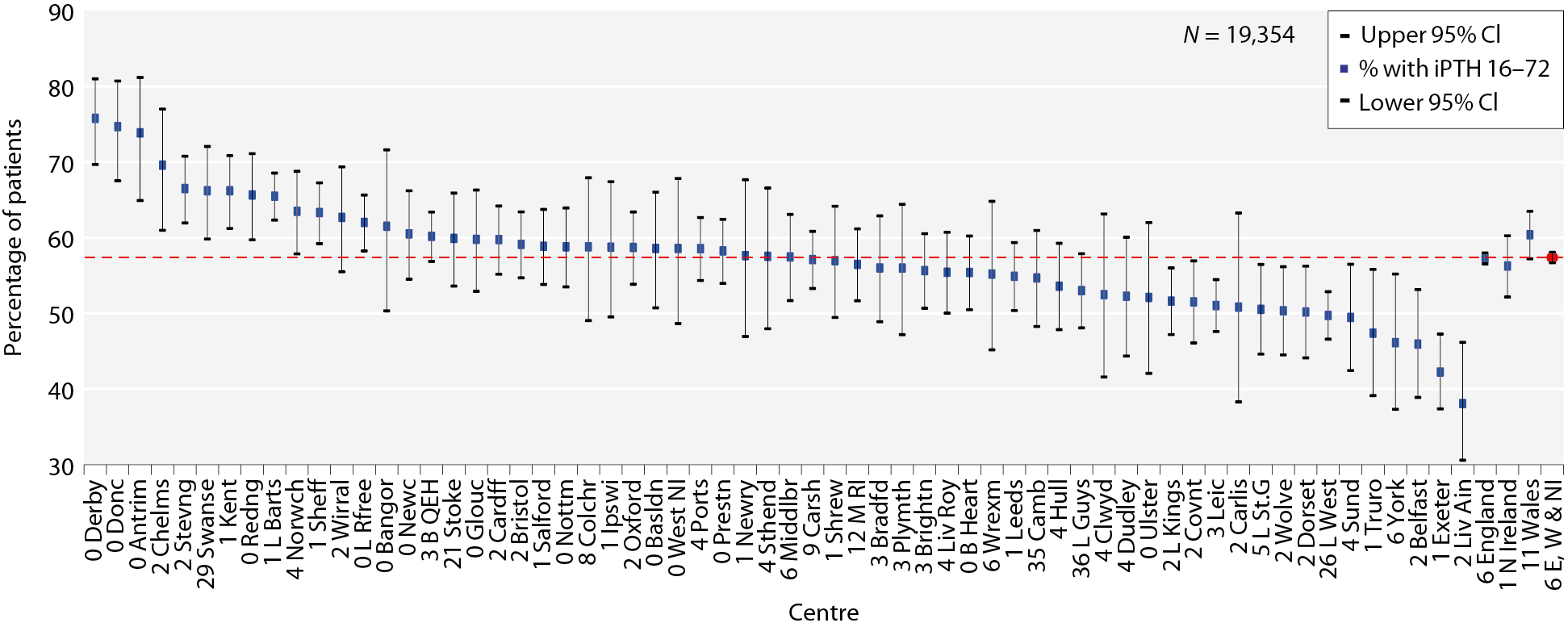 UK Renal Registry 18th Annual Report
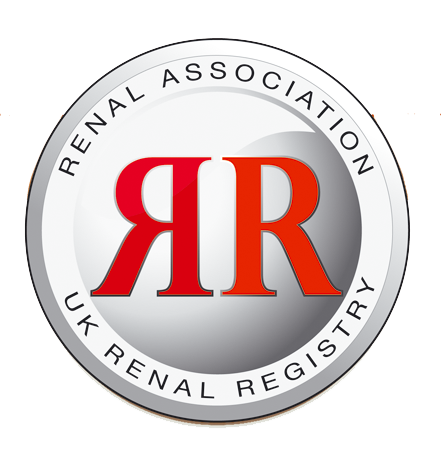 Figure 9.12. Funnel plot of percentage of haemodialysis patients with PTH within range (16–72 pmol/L)
by centre in 2014
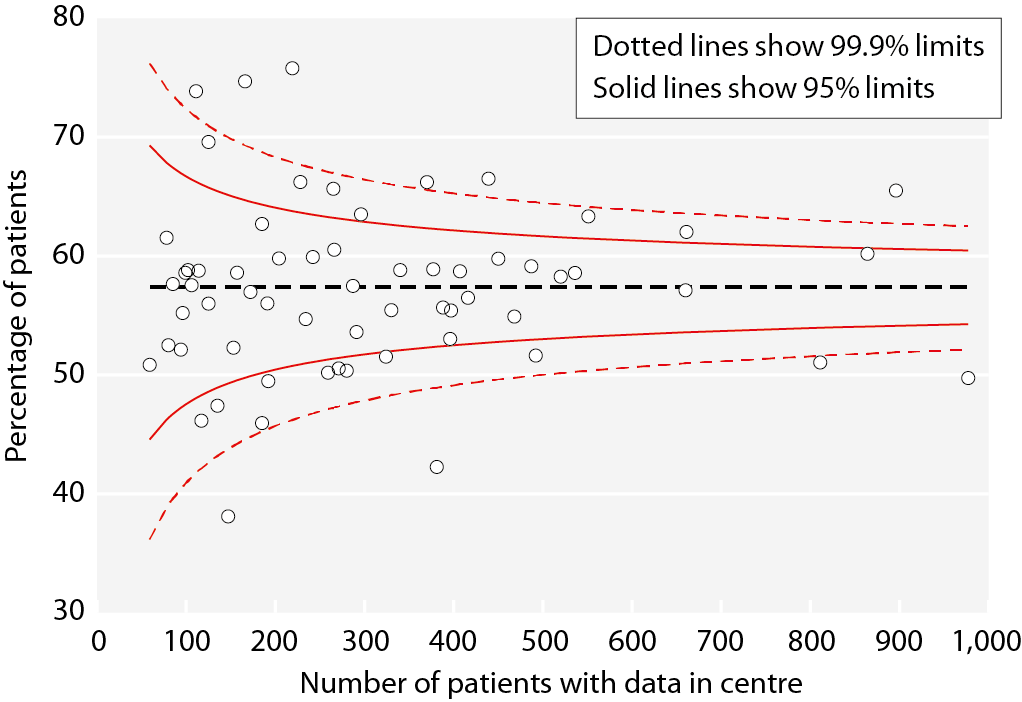 UK Renal Registry 18th Annual Report
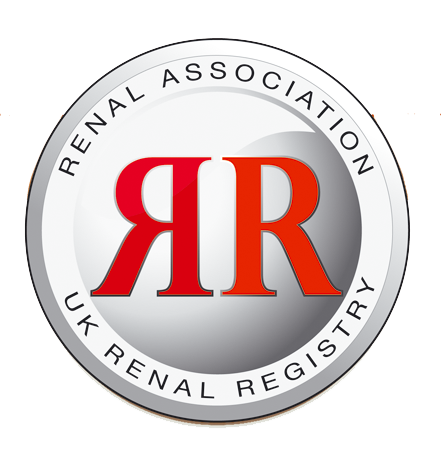 Figure 9.13. Percentage of peritoneal dialysis patients with PTH within range (16–72 pmol/L) by centre in 2014
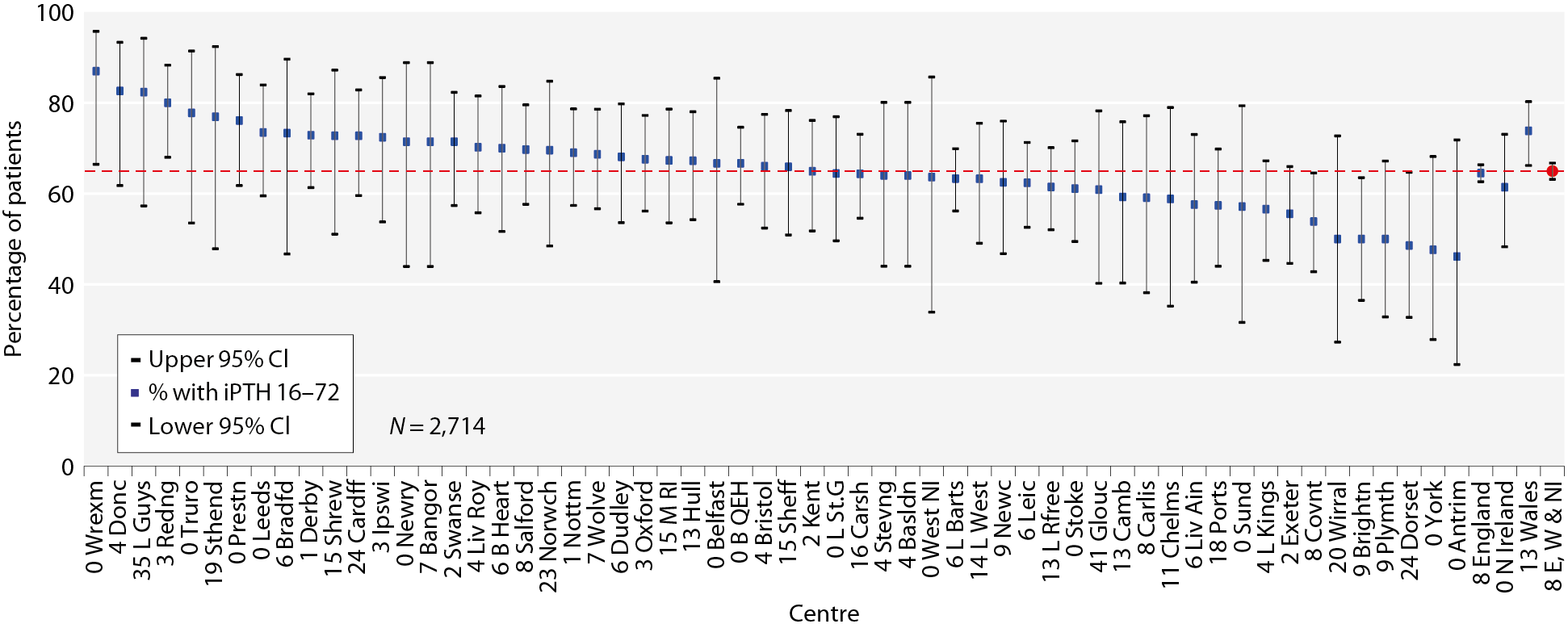 UK Renal Registry 18th Annual Report
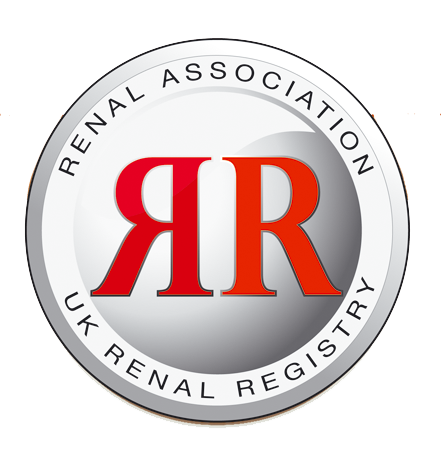 Figure 9.14. Funnel plot of percentage of peritoneal dialysis patients with PTH within range (16–72 pmol/L) by centre in 2014
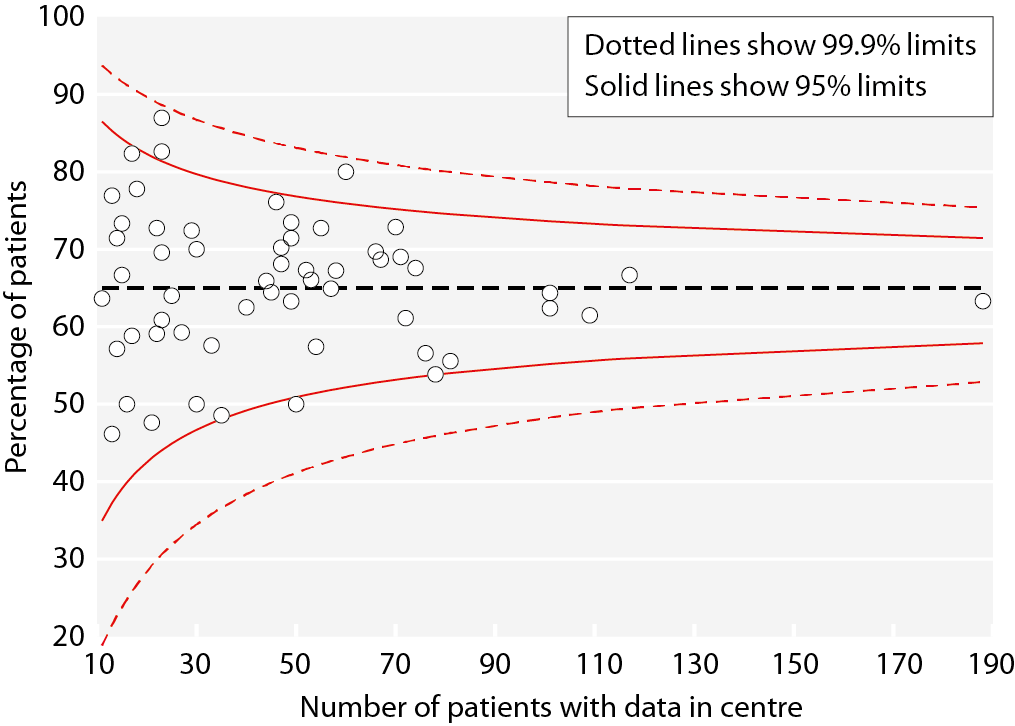 UK Renal Registry 18th Annual Report
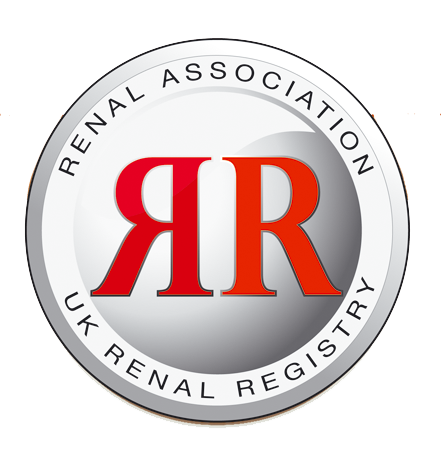 Figure 9.15. Longitudinal change in percentage of patients with PTH within range (16–72 pmol/L), below and above range,
by dialysis modality 2004–2014
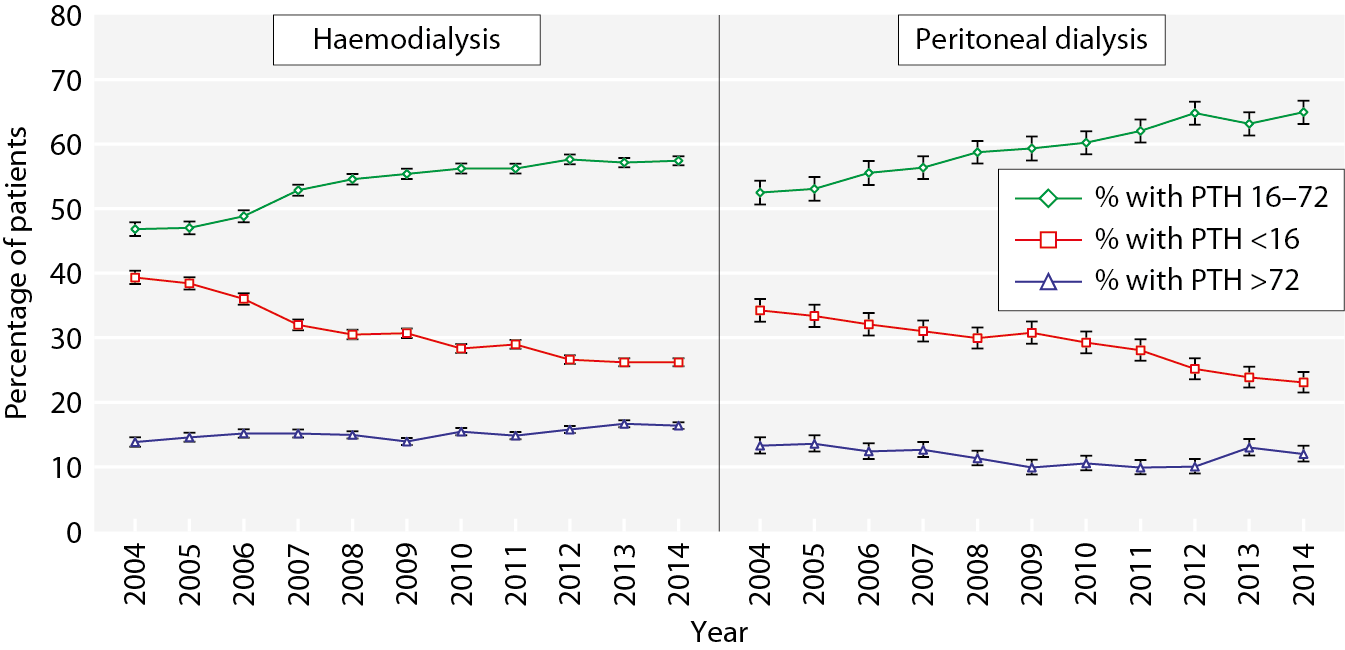 UK Renal Registry 18th Annual Report
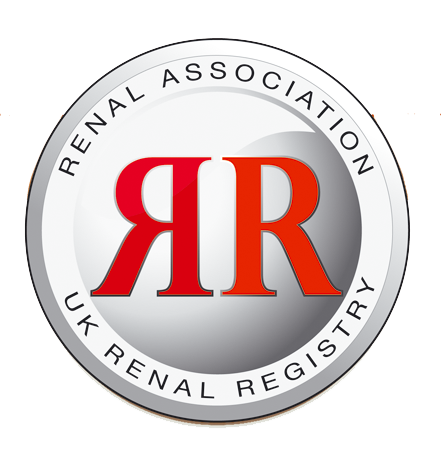 Figure 9.16. Percentage of HD patients achieving simultaneous control of all three BMD parameters in preventing severe hyperparathyroidism by centre in 2014
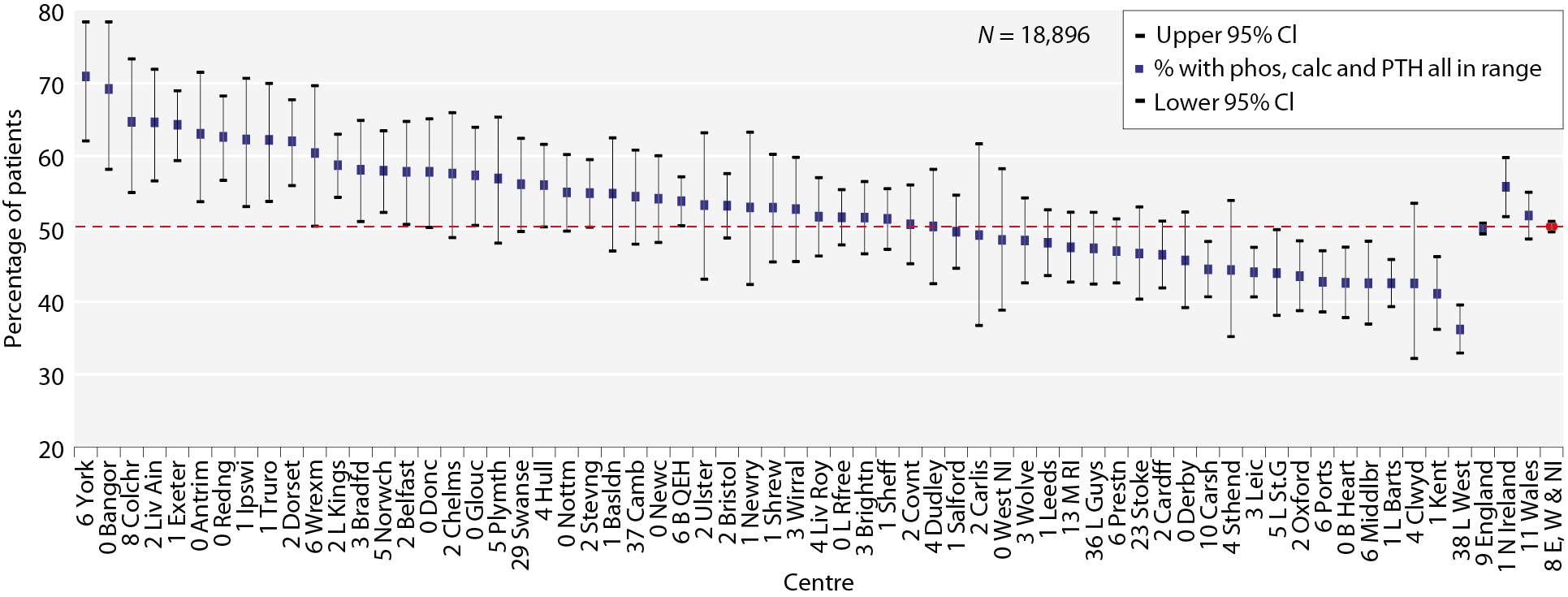 UK Renal Registry 18th Annual Report
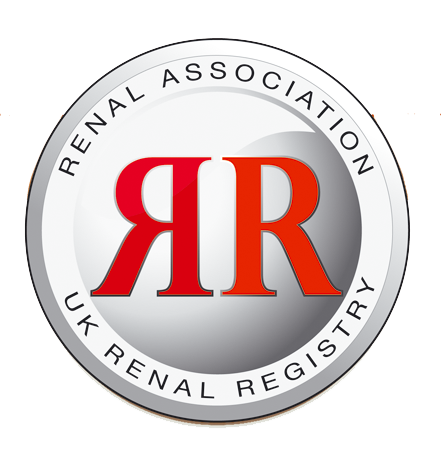 Figure 9.17. Percentage of PD patients achieving simultaneous control of all three BMD parameters in preventing severe hyperparathyroidism by centre in 2014
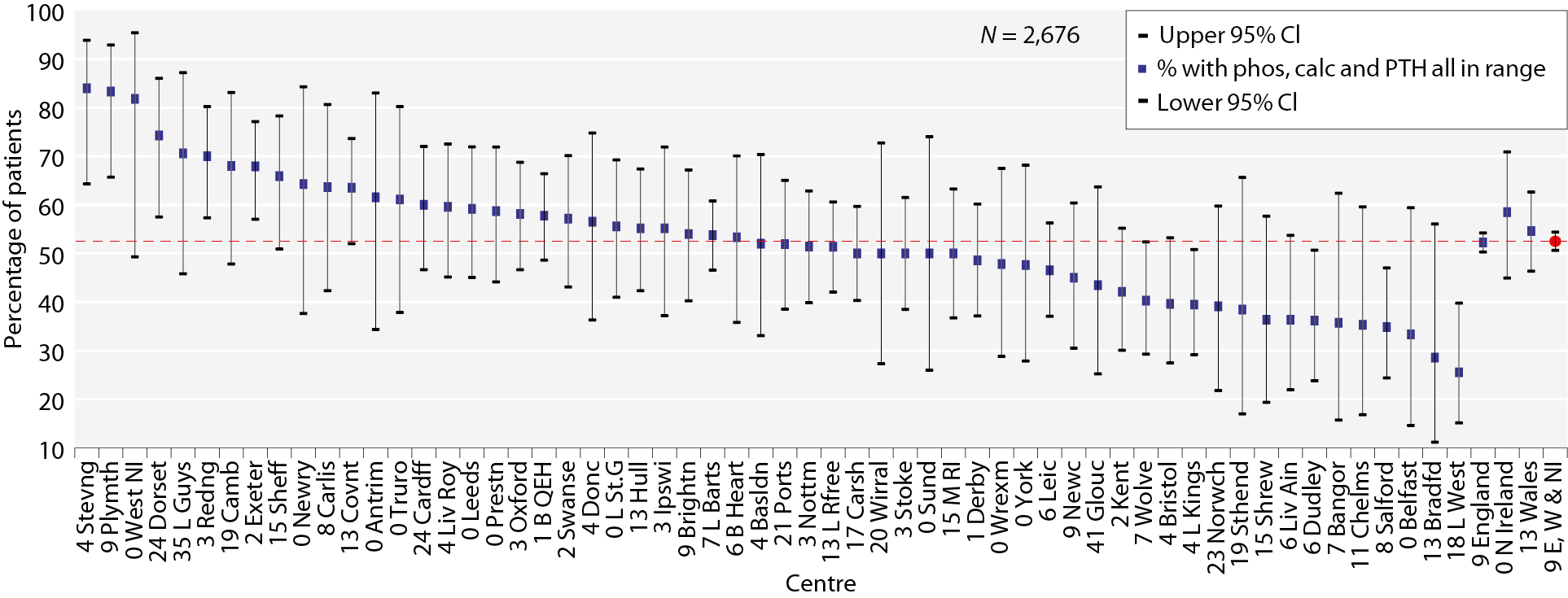 UK Renal Registry 18th Annual Report
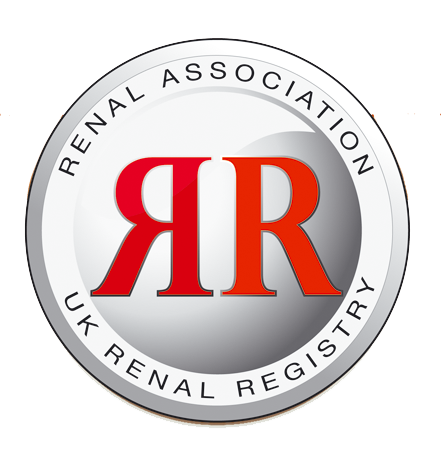 Figure 9.18. Funnel plot for percentage of HD patients achieving simultaneous control of all three BMD parameters in preventing severe hyperparathyroidism by centre in 2014
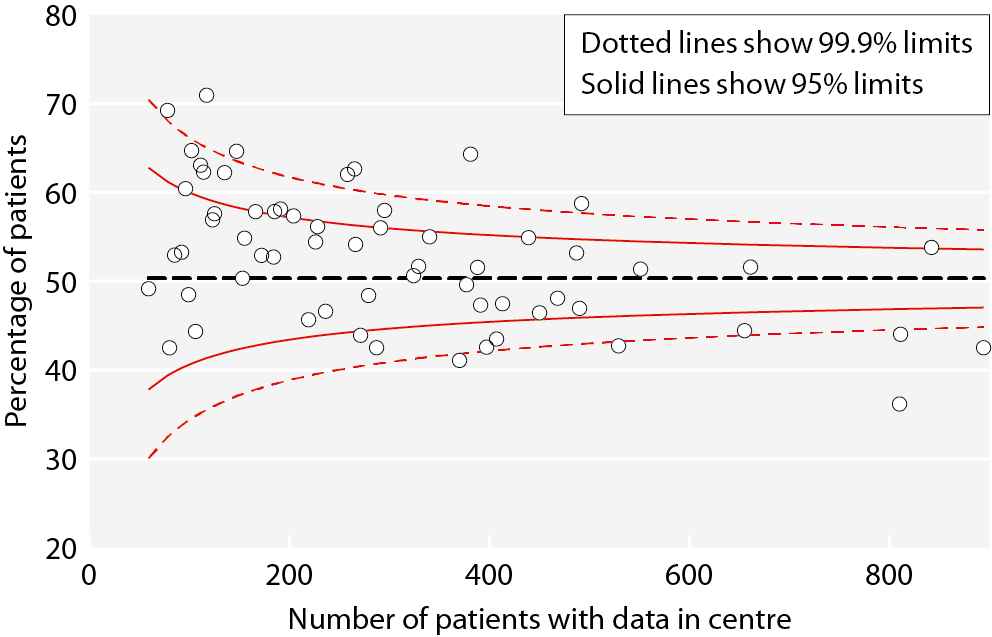 UK Renal Registry 18th Annual Report
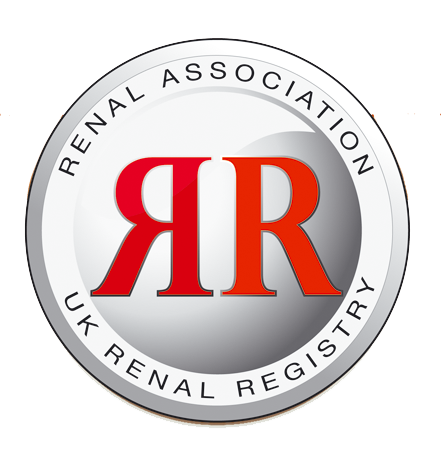 Figure 9.19. Funnel plot for percentage of PD patients achieving simultaneous control of all three BMD parameters in preventing severe hyperparathyroidism by centre in 2014
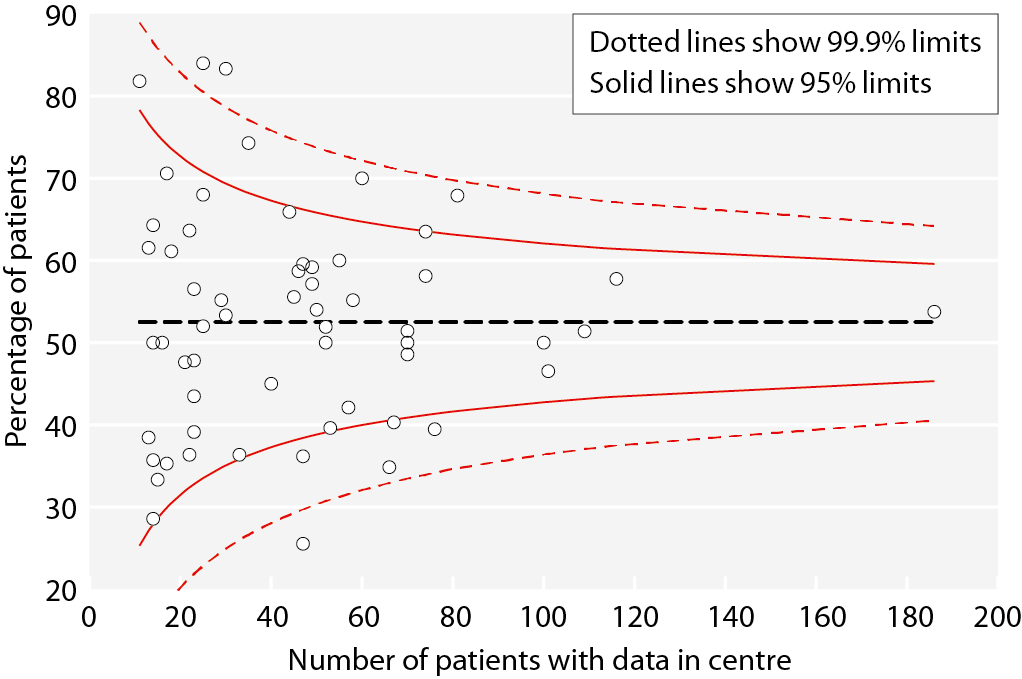 UK Renal Registry 18th Annual Report
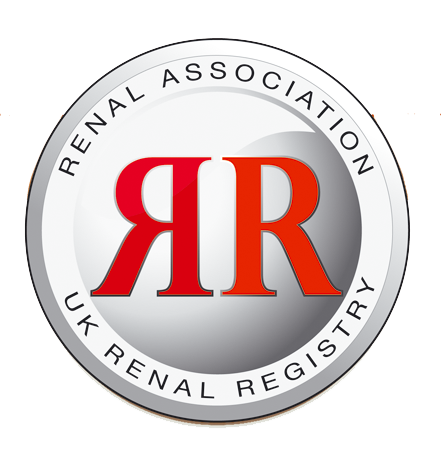 Figure 9.20. Percentage of haemodialysis patients with serum bicarbonate within range (18–24 mmol/L) by centre in 2014
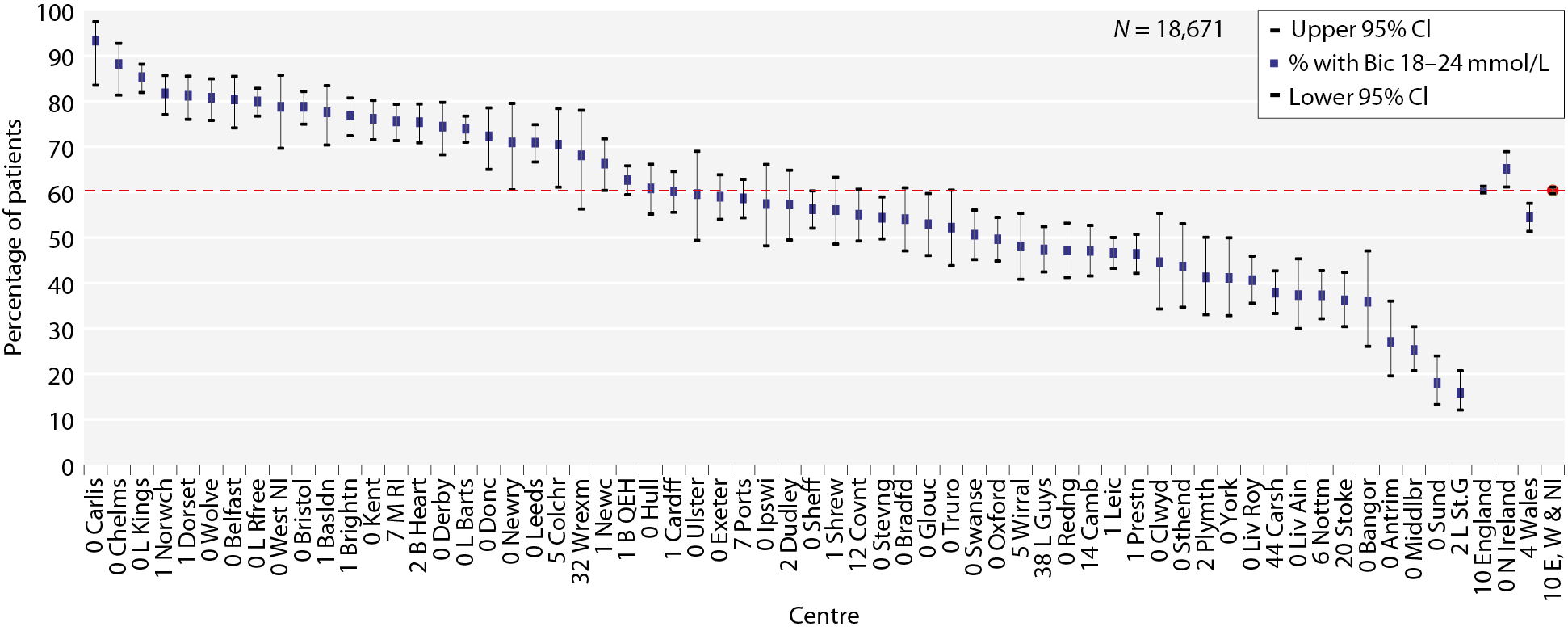 UK Renal Registry 18th Annual Report
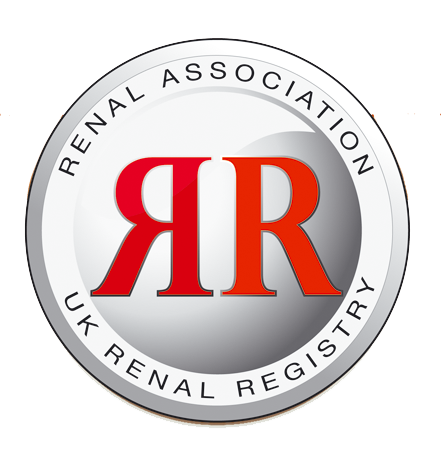 Figure 9.21. Funnel plot for percentage of haemodialysis patients within the range for bicarbonate (18–24 mmol/L) by centre in 2014
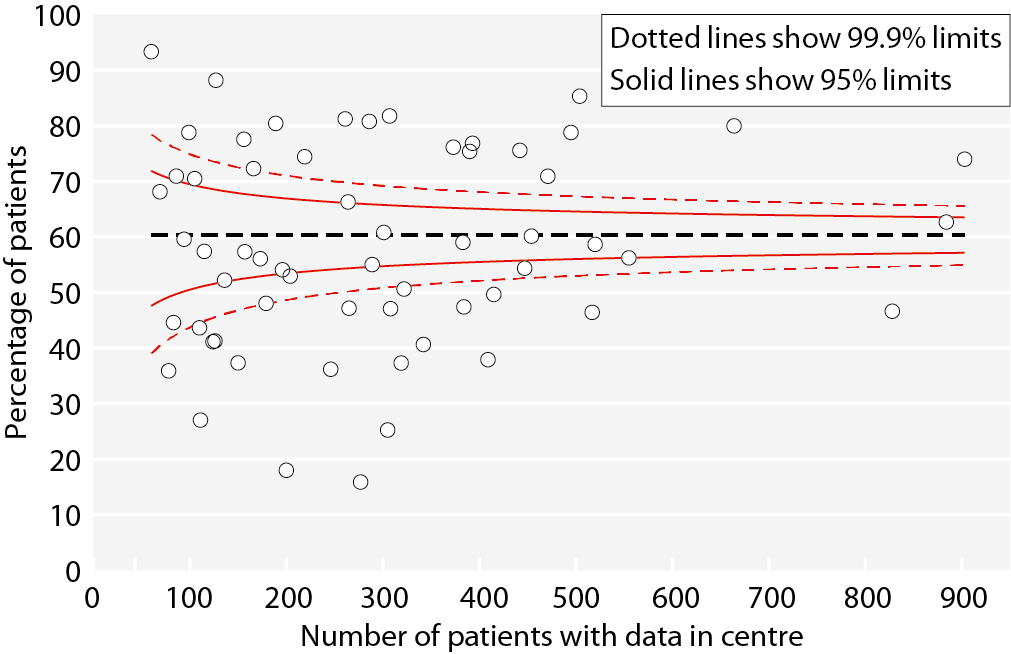 UK Renal Registry 18th Annual Report
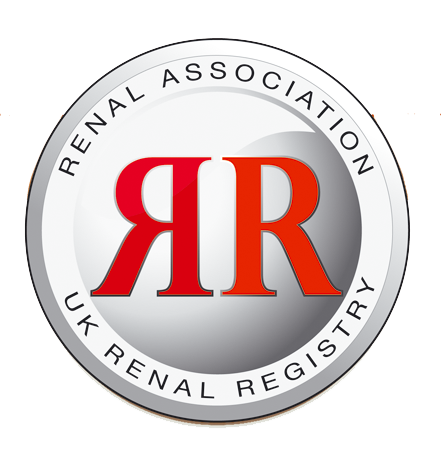 Figure 9.22. Percentage of peritoneal dialysis patients with serum bicarbonate within range (22–30 mmol/L) by centre in 2014
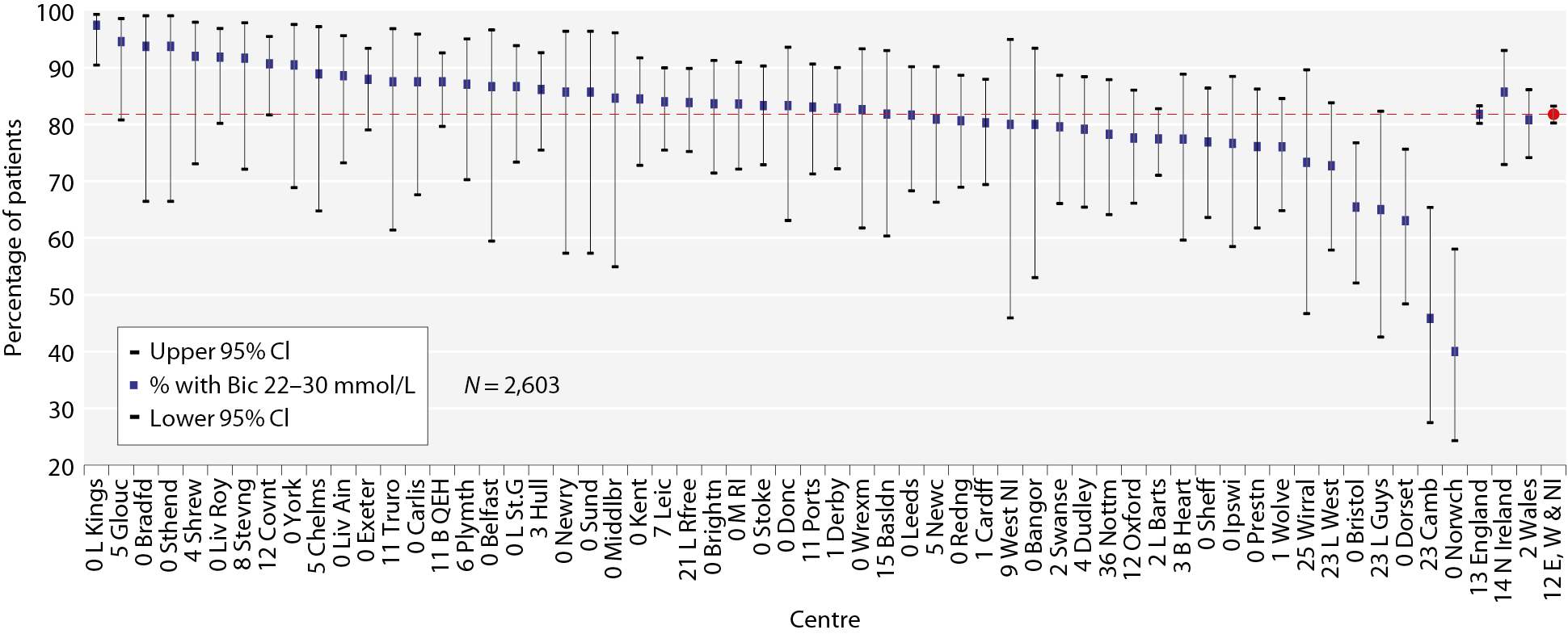 UK Renal Registry 18th Annual Report
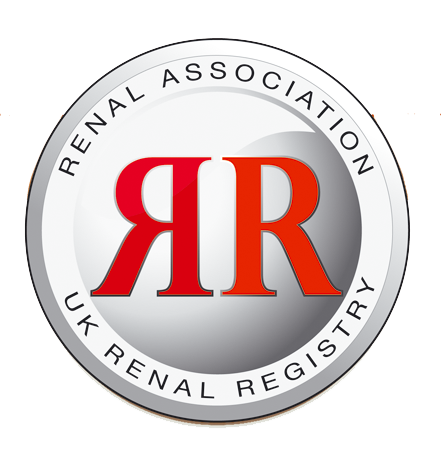 Figure 9.23. Funnel plot for percentage of peritoneal dialysis patients within the range for bicarbonate
(22–30 mmol/L) by centre in 2014
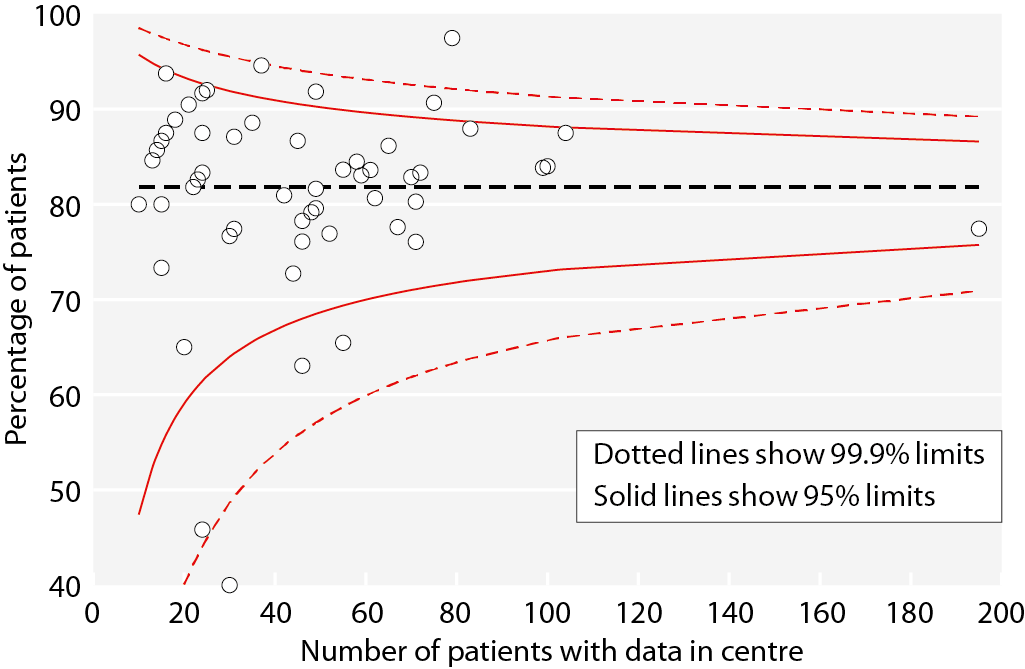 UK Renal Registry 18th Annual Report
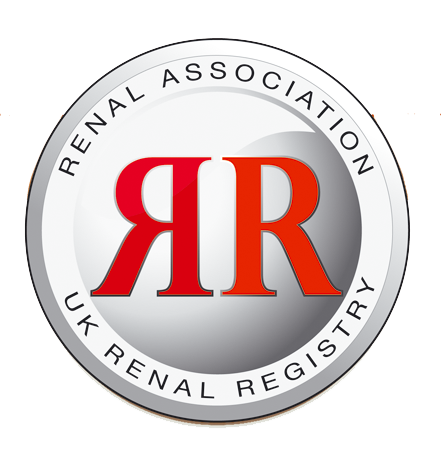 Figure 9.24. Longitudinal change in percentage of patients within, below and above range for bicarbonate by dialysis modality 2004–2014
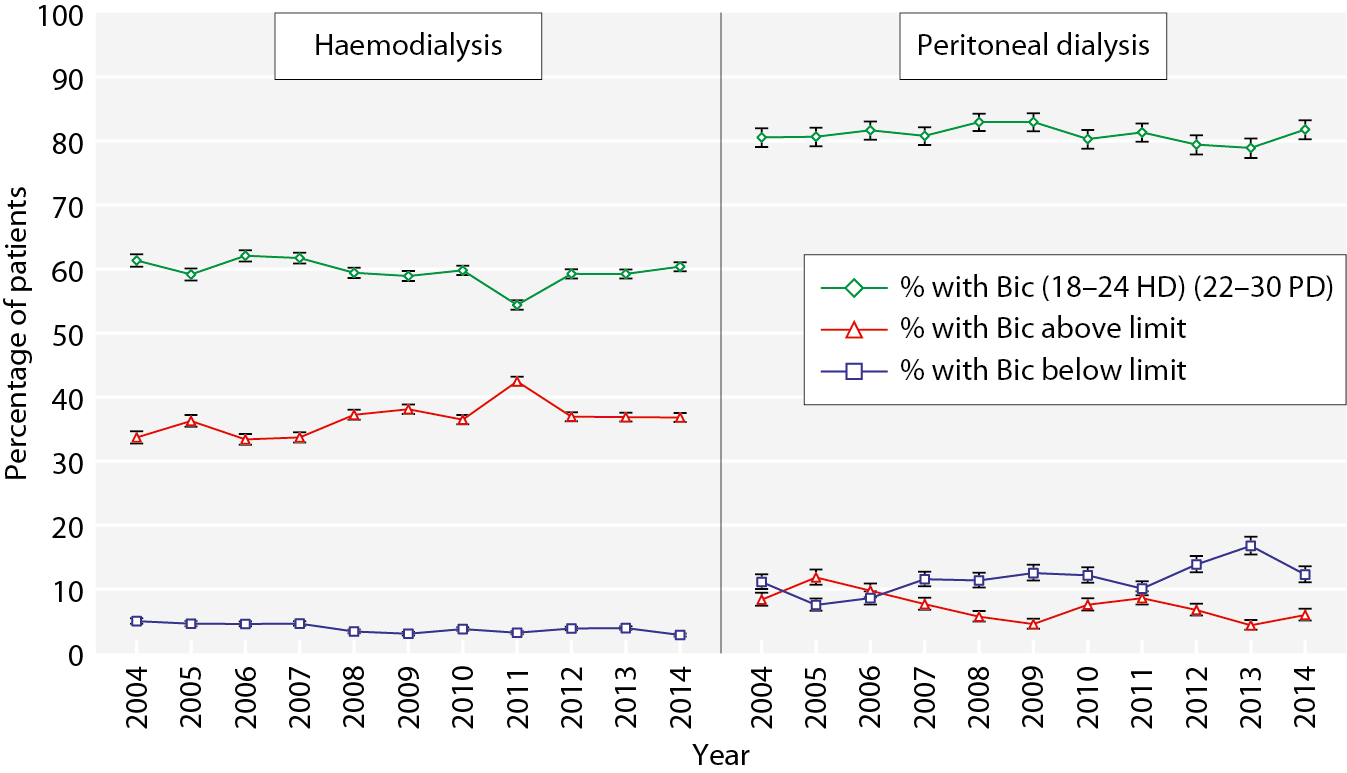 UK Renal Registry 18th Annual Report